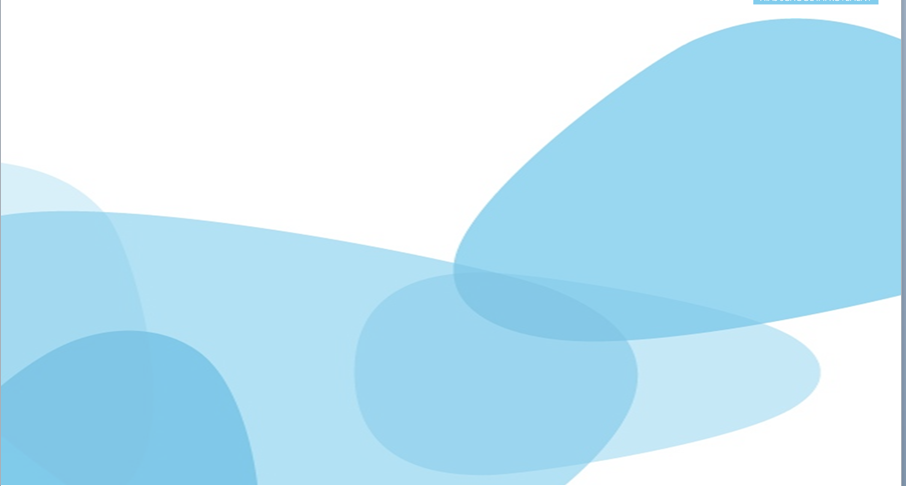 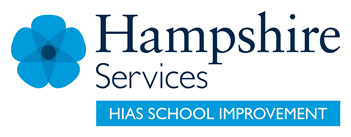 HIAS Blended Learning Resource
Year 8
Number: Standard Form and Prime Factorisation (unit 8.10) 

Use prime factorisation, including using product notation and the unique factorisation property
HIAS maths  Team
Spring 2021
Final version

© Hampshire County Council
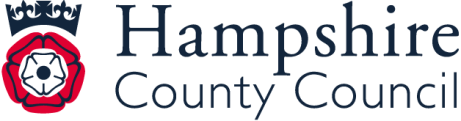 HIAS Blended Learning Resource
These slides are intended to support teachers and students with a blended approach to learning, either in-class or online. The tasks are intended to form part of a learning journey and could be the basis of either one lesson or a short sequence of connected lessons. 

Teachers should delete, change and add slides to suit the needs of their students. Extra slides with personalised prompts and appropriate examples based on previous teaching may be suitable. When changing the slide-deck, teachers should consider:
Their expectations for the use of representations such as bar models, number lines, arrays and geometric diagrams.
Which strategies and methods students should use and record when solving problems or identifying solutions. This could include a range of informal jottings and diagrams, the use of tables to record solutions systematically and formal or informal calculation methods.

Teachers may also wish to record a ‘voice over’ to talk students through the slides.
HIAS Blended Learning Resource
HIAS Blended Learning Resource
Draw a prime factor tree to find the prime factors of 36
Can you find a different way to start your prime factor tree to find the prime factors?
Express 36 as a product of its prime factors
[Speaker Notes: 36 = 22 x 32]
HIAS Blended Learning Resource
Solution
36
Draw a prime factor tree to find the prime factors of 36
6
6
3
2
2
3
Can you find a different way to start your prime factor tree to find the prime factors?
36
Express 36 as a product of its prime factors
4
9
2
3
36 = 22 x 32
2
3
[Speaker Notes: 36 = 22 x 32]
HIAS Blended Learning Resource
List the factors of 80
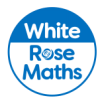 Draw a prime factor tree to find the prime factors of 80
Express 80 as a product of its prime factors
[Speaker Notes: Factors of 80: 1, 2, 4, 5, 8, 10, 40, 80
80 = 24 x 5]
HIAS Blended Learning Resource
Solution
80
1 x 80
2 x 40
4 x 20
5 x 16
10 x 8
List the factors of 80
2
40
Draw a prime factor tree to find the prime factors of 80
20
2
2
10
Express 80 as a product of its prime factors
5
2
80 = 24 x 5
[Speaker Notes: Factors of 80: 1, 2, 4, 5, 8, 10, 16, 20 , 40, 80
80 = 24 x 5]
HIAS Blended Learning Resource
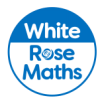 List the factors of 60
Use a prime factor tree to express 60 as a product of its prime factors
What’s the same and what’s different about each question?
[Speaker Notes: Factors of 60: 1, 2, 3, 4, 5, 6, 10, 12, 15, 20, 30, 60
60 = 22 x 3 x 5 

Each question refers to factors, the second one only requires the factors that are prime numbers]
HIAS Blended Learning Resource
Solution
List the factors of 60
Use a prime factor tree to express 60 as a product of its prime factors
1 x 60
2 x 30
3 x 20
4 x 15
5 x 12
6 x 10
60
2
30
What’s the same and what’s different about each question?
15
2
3
5
Each question refers to factors, the 
second one only requires the 
factors that are prime numbers
60 = 22 x 3 x 5
[Speaker Notes: Factors of 60: 1, 2, 3, 4, 5, 6, 10, 12, 15, 20, 30, 60
60 = 22 x 3 x 5 

Each question refers to factors, the second one only requires the factors that are prime numbers]
HIAS Blended Learning Resource
Factor Trio
Which of the following numbers is the product of exactly 3 distinct prime numbers?
45,   60,   91,   105,   330
nrich.maths.org/2916
This problem is taken from the UKMT Mathematical Challenges.
[Speaker Notes: Answer: 10545 = 32 x 5 
60 = 22 x 3 x 5 
91 = 7 x 13
105 = 3 x 5 x 7
330 = 2 x 3 x 5 x 11]
HIAS Blended Learning Resource
Solution
Factor Trio
Which of the following numbers is the product of exactly 3 distinct prime numbers?
45,   60,   91,   105,   330
45 = 32 x 5 
60 = 22 x 3 x 5 
91 = 7 x 13
105 = 3 x 5 x 7
330 = 2 x 3 x 5 x 11
nrich.maths.org/2916
This problem is taken from the UKMT Mathematical Challenges.
[Speaker Notes: Answer: 10545 = 32 x 5 
60 = 22 x 3 x 5 
91 = 7 x 13
105 = 3 x 5 x 7
330 = 2 x 3 x 5 x 11]
HIAS Blended Learning Resource
What number am I?
The prime factors of a number are
2, 3 and 7
What is the smallest  number it could be?
The number is between 200 and 300, what could the number be? Express it as a product of its prime factors
[Speaker Notes: 2 x 3 x 7 = 42
252= 22 x 32 x 7
Or
294 = 2 x 3 x 72]
HIAS Blended Learning Resource
Solution
2 x 3 x 7 = 42
252= 22 x 32 x 7
Or
294 = 2 x 3 x 72
What number am I?
The prime factors of a number are
2, 3 and 7
What is the smallest  number it could be?
The number is between 200 and 300, what could the number be? Express it as a product of its prime factors
Strategy : 
smallest number is found my multiplying the prime factors together (once each)
now multiply 42 by each of the prime factors in turn ( to find 294)
now multiply 84 (42 x 2) by each of the prime factors in turn until 252 is found
[Speaker Notes: 2 x 3 x 7 = 42
252= 22 x 32 x 7
Or
294 = 2 x 3 x 72]